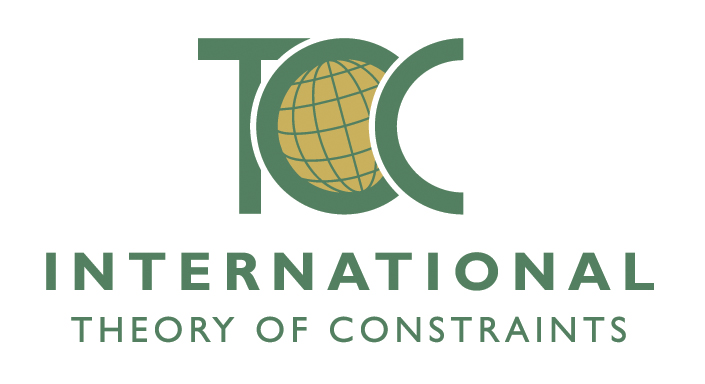 Strategy and Tactics for
Advanced Multi-Project Management
Instructions
Detailed instructions may be found at the end of this PowerPoint file. If you are viewing this presentation in Slideshow mode, just click below to view instructions. Otherwise, advance the presentation to slide # 22.
To get a feel for the structure of this document, start Slideshow mode. Each box on slides 4 through 10 can be clicked on to bring you to the underlying details. Each symbolic down arrow at level 2 can be clicked on to show the level three boxes below. Each detail slide has a “return” arrow in the lower right corner to bring you back to the summary diagram.
Instructions
Intellectual Property
This material of Generic Strategy and Tactics contains intellectual property of MarketKey Inc., DBA TOC International, a registered US corporation. You may use, reprint it and modify it without prior written permission provided that you include this reference page and notice.
www. tocinternational.com
+865-430-3128
Email: Gerryikendall@tocinternational.com
© Copyright 2012 TOC International    All Rights Reserved
Definitions:
S&T – Strategy and Tactics (everything in this PowerPoint file)
T – Throughput: Revenue received from customers minus directly variable expenses paid to outside vendors. Or in a not-for-profit organization, it is an expression of goal units. Increasing T much faster than OE (see below) should be the result of doing more projects faster than ever before.
OE – Operating Expense: All expenses paid during the year, including salaries
I – Investment, including all capital investment and inventories
NP – Net Profit: T - OE
DCE – Decisive Competitive Edge: A combination of marketing and sales capabilities, supported by outstanding operational performance in one factor, which allows you to choose customers at will rather than customers choosing you. This is typically a 5 year plus advantage. This is the purpose of an S&T, and should be an outcome of implementing more projects faster than ever before.
Multi-Project Management Strategy & Tactics
1.0
Multi-Project Management
Vision
Dedicated Team
Pre-Launch
Launch
Post-Launch
2.1
Implementation Team & Rules of Engagement
2.2
Technical & managerial design
2.3
Implementing new policies & practices
2.4
Sustaining & Improving Results
Vision Team
Design
Freeze
Planning
Execution
Sustain
3.1
Right Players / Authority
3.2
Mgmt. Attention & Buy-in
3.8
Execution Processes
3.4
Managerial
3.5
Freeze Project 
WIP
3.6
Correct Networks
3.7
Stagger
3.9
Single Priority System
3.10
Recovery
3.11
Control
3.3
Technical
3.12
Elevate
Strategy and Tactics Tree for Multi-Project Management
Instructions
Multi-Project Management Vision
1.0
Assumptions Behind Vision
The time it takes to complete many projects is endangering the organization’s ability to meet and continue to meet its goals.
Within three months of implementation, the organization is completing projects at least 20% faster than before, with a capacity to complete more project work with the same resources.
Vision
Getting the magnitude of results requires a paradigm shift, which cannot occur without dedication and executive support.
Two types of skills are mandatory – technical and managerial.
To get the results, we must  drive major behavior changes in the way we manage all projects. This requires changes in policies and practices that are deeply embedded in our PM culture.
One of the biggest dangers after implementing a major change is slipping backwards.
Assumptions behind Tactics
Empower a team to drive major improvements in multi-project management with 100% executive support.
Mandate the team to design both technical and managerial changes in policies and practices.
Launch the changes in policies and practices within one day after training all personnel.
Do whatever it takes to make the changes stick.
Tactics
Designing and implementing a paradigm shift is NOT a part time effort.
Take Note!
Instructions
Having the Right Team & Rules of Engagement
2.1
Assumptions Behind Strategy
Only a team appointed by top management can change an embedded culture quickly.
Top management has the right team candidates with authority to design and implement the changes needed to drive major improvement in multi-project management within three months.
Strategy
Only key people with technical and managerial skills inside the organization can make the necessary changes.
The most likely candidates with the right level of experience, respect and drive are difficult to release from current responsibilities.
Level of Authority is best not left to chance or assumptions.
Assumptions Behind Tactics
The top management team develops two lists of candidates – one with technical skills and one with managerial skills capable of driving major project management change.
Top management chooses final candidates and instructs them to delegate all responsibilities for 3 months.
Top management delegates full authority to design all necessary technical and organizational changes needed to drive at least a 20% improvement in project durations without adding resources.
Tactics
There are characteristics of team members that facilitate major change. There are characteristics that block major change. Succeeding is not just a matter of design. It largely depends on buy-in.
Take Note!
Instructions
Pre-Launch
2.2
Assumptions Behind Strategy
It requires several weeks and significant top management decision-making to do the preparation, training and software work required to launch the multi-project management system changes.
The organization has all technical and managerial design work complete, including all organization training,  with all requisite decisions approved by top management.
Strategy
On the technical side, the organization is likely using incorrectly modeled, unbuffered networks, inconsistent resource definitions, with projects activated without formal synchronization.
On the managerial side, the organization suffers from multitasking of resources, inconsistent task management, infrequent task updates, time consuming issue resolution, inconsistent recovery planning, project rework and other symptoms of poor project flow.
Assumptions Behind Tactics
The technical team chooses software needed to address the solution requirements, and completes all technical design, including training of project and resource managers and a synchronization expert in the use of the software. 
The managerial team writes the new rules of engagement for multi-project synchronization, buffer management, recovery, task updates, fast track issue resolution and full kits, and prepares all training material for roll-out.
Tactics
There is a lot of crossover between technical and managerial design. The teams can easily work in parallel, but must debrief frequently to avoid designing a solution with inherent conflicts and to avoid rework.
Take Note!
Instructions
Launch
2.3
Assumptions Behind Strategy
The biggest risk in launching any major change is not getting results quickly. The faster a major change is implemented, the better the results and the less painful the change.
The new multi-project paradigm achieves measurable results within the first four weeks of implementation, and is fully implemented within three months.
Strategy
When there is too much project WIP, resources multitask too much, management support and decisions take too long, and tasks wait for support group attention. It is not effective to reduce WIP gradually.
Poorly defined project networks account for a substantial part of the current problem.
Projects are activated without tangibly recognizing the organization’s capacity to do the work.
When too many projects are “in trouble”, execution is largely driven by who is screaming the loudest with constantly shifting priorities.
Assumptions Behind Tactics
Execute a freeze process on day 1 of Activation of at least 25% of active project WIP.
All Project Managers follow the 10 step process for building all future project networks.
The multi-project manager rigorously follows a process to activate (synchronize) new projects ONLY in line with the capacity of the organization to do the work and according to the rules agreed to in the Design Phase.
Project and resource managers drive project execution through daily task updating and fast track resolution processes, a single priority system and a consistent recovery approach.
Tactics
There is a always lot of skepticism about any new project management approach. Remember, this is not the first time the organization is trying something very different, and most attempts at major change fail to yield any tangible results.
Take Note!
Instructions
Post-Launch
2.4
About half the benefits of the multi-project solution are driven after the initial launch.
There are two different ways to continue improving. Without a specific strategic choice, it is possible to do damage to project flow.
Assumptions Behind Strategy
The multi-project solution continues to drive benefits post-launch sufficient to meet the goals.
Control mechanisms are sustaining and continually improving results without endangering project flow.
Strategy
Most people revert to old habits unless they are held accountable.
A common approach to try to improve project management is to throw more project resources at the problem. With the new solution, this could have negative effects on project flow.
Assumptions Behind Tactics
The implementation teams, in collaboration with top management, perform frequent audits (daily at first, then weekly) to correct wrong or lapsed behaviors. The team relaxes audits only when it is proven that the correct behaviors are sustained week after week.
The implementation teams establish and use a mechanism to continually improve project flow. They educate all management about the dangers of increasing capacity through adding resources, especially project managers.
Tactic
The job of the implementation team is not complete until the organization has achieved the full results. It is easy to succumb to organizational pressure to release members of this team too early.
Take Note!
Instructions
Forming a Team With Right Players
3.1
Assumptions Behind Strategy
The integrity, drive and skills of the team will make or break this entire effort.
Technical and managerial team members have the right characteristics to lead their peers, subordinates and even their bosses to drive significant business results through accomplishing more projects at least 20% faster .
Strategy
All candidates must have top-notch buy-in skills and an excellent understanding of the business needs.
Technical people sometimes have difficulty getting out of the detail enough to understand the purpose of a technique. At the same time, network building is not a skill that someone can learn for this implementation. Experience makes a huge difference in success.
People who get stressed by having to define and then sell major organizational change are not good candidates for the managerial team.
Assumptions Behind Tactics
From a list of potential candidates for a technical team and a managerial team, top management narrows the list down to those candidates with excellent buy-in and business understanding skills.
Top management selects a maximum of 3 people for the technical team, at least one of whom has network building skills and one of whom has experience working with multiple projects, either as a Project Manager, Program Manager or similar function.
Top management selects a maximum of 3 people for the managerial team, who are at a senior enough level that they are comfortable with leading policy changes, establishing metrics and defining roles and responsibilities.
Tactics
Take Note!
Technical and Managerial Teams must also be able to work with each other.
Instructions
Ensuring the Team has Management Attention & Buy In
3.2
Assumptions Behind Strategy
There are too many active internal initiatives which occupy senior management  and the implementation team’s attention. This will significantly slow down implementation and delay the benefits.
This multi-project implementation is the only active initiative by the implementation team and is being given daily priority by senior management.
Strategy
This initiative will require full time effort of the team over a period of 3 months. If the effort is half time, for example, it will require 6 months to implement, and the team and the organization will grow restless.
During this implementation process, there will be frequent discussions with and decisions from senior management. Without daily priority, the accumulation of delays will significantly delay results.
Assumptions Behind Tactics
Each member of the implementation teams makes a list of current responsibilities and initiatives and delegates to the point that they have 8 hours per day totally free to devote to this implementation.
The senior management sponsor of this initiative secures the commitment from the entire senior management team to respond daily to team requests for decision and input.
Tactics
Senior management teams have much greater buy-in when they experience, through a simulation, the huge negative effects of multitasking and its impact on results.
Take Note!
Instructions
Technical Design
3.3
Assumptions Behind Strategy
Technical design is a labor intensive, time consuming effort, requiring many decisions and the interaction of the Technical team with project sponsors, project managers, senior management and subject matter experts.
Strategy
The Technical Design is complete, ready for activation, within 6 weeks.
To be complete, the technical design must address:
Assumptions Behind Tactics
Determine software, procure and install.
Build project networks and templates for all projects that will be part of the launch, using the 10 step process. As networks are built, determine the resource pools that will be used for modeling. Analyze schedules and compress, capturing the before and after durations. Ensure all final project plans have 33% buffers.
Finalize synchronization mechanism, perform what-if analysis and synchronize all projects.
Determine software reporting requirements and build reports. Train users on updates and use of software.
Tactics
Building proper networks and templates is typically the most time-consuming part of this effort. Projects which are almost finished should not undergo this effort.
Take Note!
Instructions
Managerial Design
3.4
Assumptions Behind Strategy
Managerial design is a labor intensive, time consuming effort, requiring many decisions and the interaction of the Managerial team with resource managers, project managers, and senior management.
Strategy
The Managerial Design is complete, ready for activation, within 6 weeks.
To be complete, the managerial design must document the following policies, processes and organization:
Assumptions Behind Tactics
The managerial team documents processes for Fast Track Issue Resolution, daily task updating and project full kit points and gets senior management approval. Senior management determines which member of their team will run the daily fast track issue meetings and who will run the full kit process.
The managerial team documents processes and develops training materials for project recovery, task time estimating, task assignment to avoid multitasking, resourcing of projects, use of the single priority system and resource planning / long term elevation and gets approval from senior management.
The managerial team defines policies for synchronization control, initial freezing of projects and gets approval from senior management.
The managerial team trains all resources and senior management and sets up audit process.
Tactics
Take Note!
Getting people to follow the processes and policies requires training, buy-in and follow-up.
Instructions
3.5
Launch Step 1 – Freeze Project WIP
Assumptions Behind Strategy
Past pressure has led to having more projects in execution than the organization has the capacity to flow quickly. This in turn has led to excessive multitasking of resources, and long delays in task execution due to lack of support group and management attention.
Strategy
The number of active projects is aligned with the organization’s capacity to do project work.
At the outset of the launch, it is vital to get quick, tangible results. The most effective way to do that is to “shock” the system into immediate performance.
An overnight freeze of a significant amount of project work in process will drastically reduce bad multitasking, and shorten the wait time for support group and management attention.
Assumptions Behind Tactics
The top management team determines the prioritization of all active projects and freezes at least 25% of the lowest priority projects.
Top management informs all stakeholders about the freeze.
The process to unfreeze projects is according to the staggering mechanism outlined in 3.7
Tactics
Many people will have the wrong assumption that freezing projects will delay their delivery date. In fact, with too much project WIP, the delivery dates would actually be later than by freezing projects, flowing all existing work much faster and unfreezing the projects. Every project benefits, but buy-in is essential.
Take Note!
Instructions
Launch Step 2 – Correct Networks & Templates
3.6
Assumptions Behind Strategy
Project execution is doomed to managing by the seat of the pants and miscommunication without the use of a correct project network.
Most project networks suffer from three major mistakes – full stakeholder needs are not captured, too much detail, and incorrect resource modeling.
Strategy
All active projects have correct, resource based networks.
A project of any size can be easily managed by a project manager with 200 tasks or fewer. People building networks put in too much detail when they try  to use the network as a reminder list, a “how to” manual in performing the task, or breaking the task down into its lowest level of work breakdown structure. Details of how to build a network are spelled out in Chapter 5 and Part III of the Advanced Multi-Project Management text.
In most multi-project environments, many projects are variations of the same generic project.  Using templates (networks of generic project types) to start constructing the network of actual projects, drastically reduces the required time and eliminates making the same mistakes in constructing networks.
Assumptions Behind Tactics
Project managers learn and use the 10 step network building process to construct all networks. All projects are strategically buffered.
Project managers use templates when available, and add to the template library when appropriate.
Tactics
Most project managers have lived with bad project network habits for a long time. Most project managers have not experienced a consistent network building process that also drives project execution. The implementation teams should expect significant resistance and fully audit new project networks until this process is correctly used by all project managers.
Take Note!
Instructions
Launch Staggering Process
3.7
Assumptions Behind Strategy
In multi-project environments, some or many key resources work across projects.  Competition between projects for certain resources drives either multitasking of those resources or long delays. Also, Management and support groups, who are often not modeled in project plans, cause significant delays in project execution.
Strategy
Project flow is not hindered by too much project work in progress.
Trying to balance the workload of all resources across all projects during a planning process does not work. This is true for two reasons – first, some resources critical to project success, such as management and support groups, are not modeled in the project plans. Secondly, projects do not execute as planned, and therefore the perfectly balanced plan would fall apart on the first day of execution. 
There are two proven ways to stagger projects effectively. Only one of these is necessary.
Assumptions Behind Tactics
The person designated by senior management as the multi-project manager uses the chosen staggering mechanism to perform what-if analyses of possible ways to stagger upcoming projects. They present the results to top management, who decides which projects to stagger next.
The multi-project manager releases projects strictly according to the staggering mechanism to ensure rapid project flow.
Tactic
Take Note!
The assumptions used to stagger projects are sometimes overly optimistic. In that case, it may be necessary to revisit the assumptions and further reduce project WIP.
Instructions
Launching Execution Processes
3.8
Assumptions Behind Strategy
Today’s common practice in managing project tasks is to intervene when there is a crisis. The problem is that management finds out too late to recover.
Strategy
All projects flow much more quickly in execution.
No one knows, until someone works on a project task, whether or not there are problems.
The longer an issue blocking a task exists, the longer the task, and hence the project is delayed.
The start of major phases is often delayed due to missing necessary items (other than resources). If work is started without all items, this frequently results in rework.
Assumptions Behind Tactics
The manager responsible for monitoring tasks assigned to resources performs a daily review and update of all active tasks. The reviewer asks how many days are left to complete the task and compares this to the aggressive estimate. Only if the answer suggests a major issue will the reviewer further investigate and take corrective action if necessary. The reviewer NEVER comments negatively about how long the task is taking.
Project and resource managers use buffer penetration as a signal for necessary intervention. 
A senior manager runs a daily, 15 minute fast track issue resolution meeting with all PMs and resolves blocking issues within 24 hours or freezes the project if unable to do so.
The senior manager responsible for full kitting projects runs a full kit meeting before the designated major phase starts, with the sole objective of ensuring all major pieces are in place so as NOT to delay the project and not have rework.
Tactics
Take Note!
Execution processes, when implemented properly are quick, painless and very effective.
Instructions
Launching Single Priority System
3.9
Assumptions Behind Strategy
In the past, too much project WIP often  resulted in conflicting priorities. Managers of resources doing project tasks often faced conflicting priorities and shuffled resources frequently, losing project momentum and resource productivity.
Strategy
All tasks are executed according to a single priority system, with speed of task completion foremost in mind.
Within a Critical Chain or Critical Path system using holistic buffers, during execution:
After daily updates, each task has its priority according to the impact it has on its project completion – percent penetration into the corresponding buffer.
Every day, the software provides the resource manager with two lists of tasks: The list of tasks currently being executed and the list of tasks available to assign, both sorted according to their up-to-date priorities.
Tasks that the software shows are available to assign have all necessary entry criteria to be able to start them: E.g., approvals, designs, (uninterrupted) resources etc.
Assumptions Behind Tactics
Following the single priority system and according to which resources are NOT currently working on any other tasks, resource managers assign the maximum practical number of resources to tasks.
The implementation team audits task assignments to ensure that every resource manager is rigorously following the single priority system, that tasks are not assigned earlier than needed to meet the schedule, and that no resource is multitasked.
Tactics
The Single Priority System still leaves some discretion to the resource manager when multiple tasks have about the same priority according to buffer penetration. However, there is a big difference between discretion and violating the system.
Take Note!
Instructions
Launching Consistent Recovery Approach
3.10
Assumptions Behind Strategy
When projects are in danger of missing commitments, recovery efforts often fail because they are started too late or do not consider a good range of options. Options grow more limited when recovery is attempted too late.
Strategy
Projects almost always are able to recover to meet more aggressive due dates.
Buffer management provides the correct signals of when to plan to recover and when to execute a recovery plan.
Senior management has visibility into project status, and also can choose to intervene if they are not happy with a PM’s recovery plan.
The daily fast track issue resolution process highlights blocking issues sooner than they would have been uncovered otherwise, thus reducing the number of instances where recover plans are needed. With less fires to fight in multi-project management, resource managers, senior managers and support groups are in a much better position to help projects recover when necessary.
Assumptions Behind Tactics
Tactics
Project Managers make recovery plans when buffers are yellow. They execute when buffers turn red.
PMs document recovery plans. Senior management reviews recovery plans and intervenes on the rare occasion that they perceive the plans are insufficient to recover or beyond the PM’s span of control.
The implementation teams are in an excellent position to facilitate a better recovery process, with the view of all projects and their experience during this implementation.
Take Note!
Instructions
Sustaining Control
3.11
Sustaining a solution has two challenges – preventing behaviors from reverting back and getting newcomers on board with the solution’s required behaviors.
Assumptions Behind Strategy
Strategy
Project flow is never endangered.by backsliding
Assumptions Behind Tactics
Most people are good. With peer support, management reinforcement and the proper skills, they will behave correctly.
Senior management puts someone in charge of training newcomers and continuously auditing all project and resource managers to ensure correct behaviors are maintained.
Senior management monitors statistics on project flow monthly to ensure there is no deterioration.
Tactics
Empirical evidence speaks much louder than people’s words. Clear, simple data is effective in reinforcing the right behaviors and pointing out the wrong ones.
Take Note!
Instructions
Sustaining Through Controlled Elevation
3.12
The nature of an organization’s projects changes over time. As speed of project execution improves, senior management may want to have more active projects than previously. However, because management and support group attention are not modeled in projects, these actions may lead to the same problems as before – too much WIP, projects slowing down, missing commitments.
Assumptions Behind 
Strategy
Strategy
Project flow is never endangered by increasing the number of projects or resources.
Assumptions Behind Tactics
The assumptions behind the staggering mechanism  must be closely examined before making changes. If a change is desired, experimentation through a carefully orchestrated pilot will mitigate risk.
The senior management team ensures that any changes to the synchronization process are vetted thoroughly and piloted experimentally, monitoring project flow, before implementing a permanent change.
Senior management monitors statistics on project flow monthly to ensure there is no deterioration.
Tactic
Senior management must always examine cause and effect implications when considering adding more projects to the currently active portfolios.
Take Note!
Instructions
Instructions - 1
Generic Content of Strategy and Tactics (S&T) Structures
 
The S&T consists of a structure (In Slide Show mode, click here         to see slide 4, for example) and corresponding text containing strategy, tactics and assumptions (Click here        to see slide 5 for example). 
  
The structure is hierarchical. Each lower level in the diagram contains strategies and tactics necessary to achieve strategy represented in the level above. If correct, implementing the tactics at the lowest level is sufficient to achieve the entire strategy. Therefore, you may ask why do we need anything but the lowest level? There are two reasons – one is for communicating the relationship between the lowest level of the tactics and how that is linked to achieving the ultimate organization strategy. The second reason is to get assumptions identified so that they can be shared and tested with other people. If the assumptions in the S&T are correct, the strategy should work. If not, isn’t it better if we find out before we attempt to implement it? If the tactics are executed but do not achieve the strategy, we have the ability, with stated assumptions, to look back, re-examine the assumptions, and determine which one(s) was not correct. So it is also a learning tool.

Use your down arrow to advance to the next page of instruction.
Instructions - 2
In this S&T, the Strategy (what you want to achieve) is shown in the box labeled Strategy, except for the very first box – box 1.0 – where it is called Vision, as illustrated in slide 5. The Vision or overall goal is a statement of measurable performance. You will find examples on slide 5. Click here          to visit slide 5. 

When you describe what you want to accomplish over a one year period, many people call that a set of goals or objectives. When you describe what you want to accomplish over multiple years, in a broader context beyond strict financial terms, many people call that a Vision. 

Regardless of what semantics you use, company-wide goals or visions often lack credibility with many employees and other stakeholders. The beauty of the S&T structure is that the meaning becomes more and more clear and credible as you move down through the levels of detail within the S&T.

Before you complete the Vision box, ask yourself why you need a vision at all, or why you need to change the direction of the company. The answer to this question is put into the Assumptions Behind Vision box – see slide 5 for an example.

Use your down arrow to advance to the next page of instruction.
Instructions - 3
Tactics Assumptions provide insight into why any tactics you might choose make sense as a means to achieve the strategy. The assumptions may indicate facts or warnings you must take into account in coming up with tactics or facts that will make it possible or easier to achieve the strategy. If you state a tactic without the assumption of why it is needed or what it is intended to overcome, anyone in the organization can question why we are bothering to do something, or why it is needed now versus later. 

Tactics explain how to achieve the strategy. At high levels in the S&T tree, the statements are very general conditions that must be implemented. At lower levels in the tree, the tactics represent actions that individuals or small teams will take. The tactics should be stated as actions. 

Take Note! that in order to achieve the tactic, you must have sufficient, more detailed strategies and tactics. This note may be in the form of a warning or a reminder of what you must either consider or achieve at lower levels to be sufficient to achieve the tactics above. Click here        to see slide 6 for an example.


Strategy Assumptions are found in every box below the first level, which explains why the chosen strategy is necessary or why the strategy takes a given direction. Click here       to see slide 6 as an example.

Use your down arrow to advance to the next slide of instruction.
Instructions - 4
Sequence and Content of Implementation: Generally, this strategy and tactics tree is implemented from the left side to the right side, one box at a time. 

This document is a generic document for implementing the Multi-Project Management solution described in the book by Kendall and Austin, “Advanced Multi-Project Management”. There is no such thing as a generic company. Therefore, the specific decisions made during the “Design” stages of implementation (sections 3.3 and 3.4 of this strategy) are unique to each organization. While they encompass the generic goals, they often contain customized versions of the elements described in the book.

Your feedback is welcome. Please email to Gerryikendall@tocinternational.com.

Our organization develops customized strategy and tactics trees through an assessment process, to identify the organization’s biggest leverage point and facilitation of the senior management team to customize a pre-developed strategy. We also offer implementation services, with a portion of fees tied to results. You may reach us in the United States, eastern time zone, at +865-430-3128.